Textes de lecture
5ème Période 
Exercices de compréhension
Fiches des phonèmes
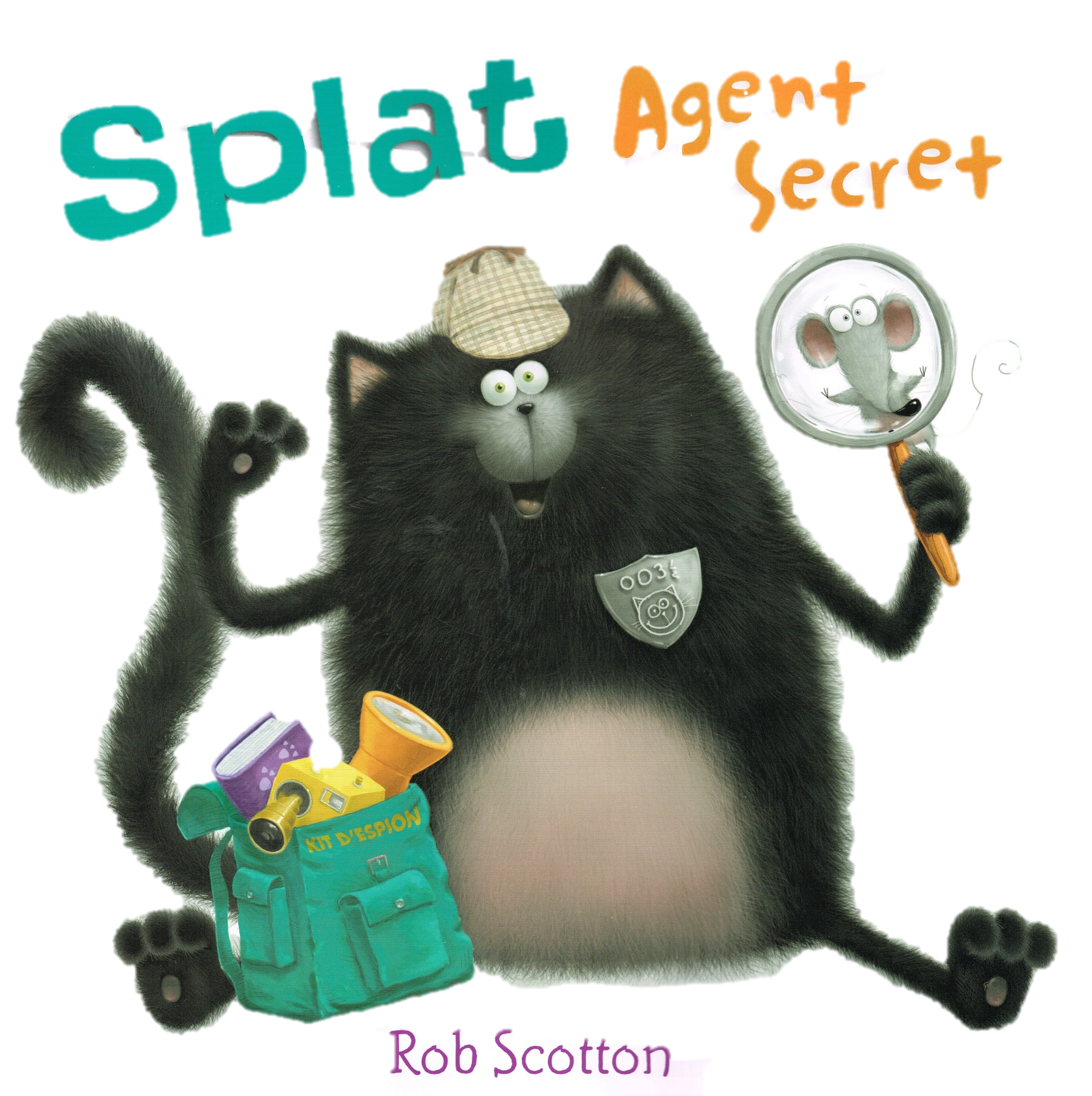 2015-2016